Soorollid ja stereotüübid ühiskonnas
Naistele ja meestele omistatavad soostereotüüpsed omadused
Naised on
Mehed on
Emotsionaalsed
Nõrgad
Kartlikud
Hoolivad
Jutukad
Ilusad
Orienteeritud perele
Ratsionaalsed
Tugevad
Julged
Egoistlikud
Kinnised
Riskialtid
Orienteeritud edule
Naiste ja meeste olemust kirjeldavad stereotüübid
Naisi peetakse meestest emotsionaalsemateks, sõltuvamateks, alistuvamateks, irratsionaalsemateks, viisakamateks jne. 
Mehi peetakse naistest domineerivamateks,
sõltumatuteks, agressiivsemateks, objektiivsemateks, mõistlikumateks
Stereotüübid soole sobivatest pere- ja ametirollidest
naiste peamiseks sotsiaalseks rolliks on olla ema, perenaine, hoolitseja,  
mehi määratletakse pigem nende ametirollide järgi.
Stereotüübid “kirjutavad ette” meestele professionaalse edukuse, naistelt „nõutakse“ suhetele orienteeritust.
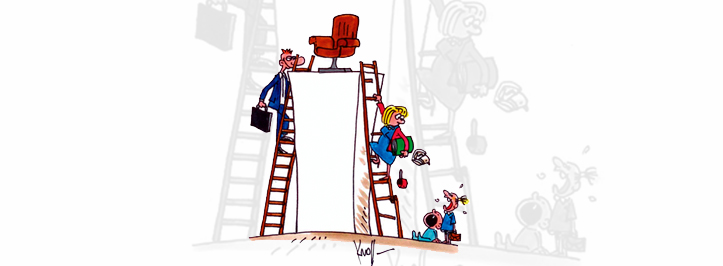 Stereotüübid ja hoiakud töö sisu kohta
Traditsiooniliselt eeldatakse, et naised  töötaksid pigem teenindajatena ning inimsuhetega seotud sfäärides, nagu tervishoius, hariduses. 
Nn. instrumentaalset sfääri, loovat ja juhtivat tööd  peetakse sobivaks meeste jaoks.
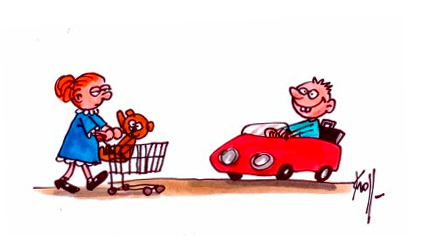 Stereotüübid võivad pärineda
kultuurist, milles inimesed on sotsialiseerunud,  
reaalsetest gruppidevahelistest kultuurilistest ja sotsiaal-majanduslikest erinevustest,
inimeste gruppidesse kategoriseerimisest ja 
eelarvamustest ning eelhoiakutest nende gruppide suhtes.
Stereotüübid on
kirjeldavat laadi (omadused ja käitumised, mida teatud sotsiaalsesse gruppi kuulujatele iseloomulikuks peetakse)  ja 

normatiivsed, hõlmates ettekirjutusi, mille kohaselt teatud sotsiaalsesse gruppi inimesed peavad käituma.
Soostereotüübid
Vastandavad poisse ja tüdrukuid, naisi ja mehi;
Alavääristavad naisi ja naiselikke jooni meeste juures;
Kindlustavad meeste domineerivat positsiooni;
Määravad ära soorollid.
See, mida peetakse omaseks poistele, mida tüdrukutele:
on sotsiaalselt konstrueeritud 
sõltub sotsiaalsetest ja kultuurilistest väärtustest 
erineb ühiskonniti ja eri ajaloo-perioodidel 
võib muuta hariduse, valitsuse, poliitika, meedia ja arvamusliidrite poolt
Normid ja rollid muutuvad
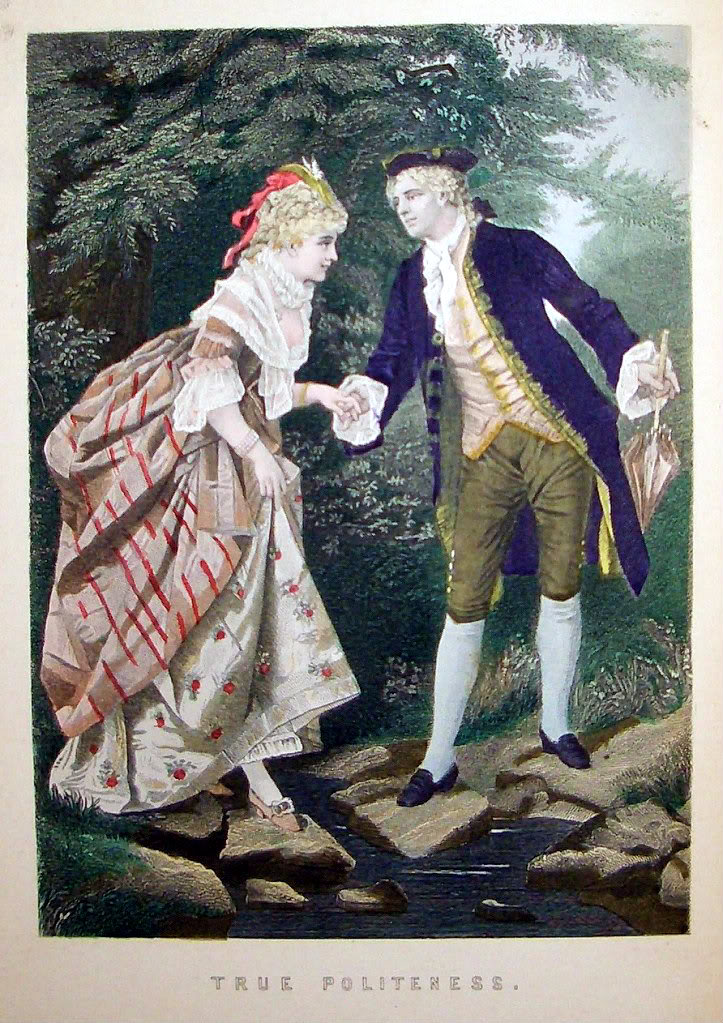 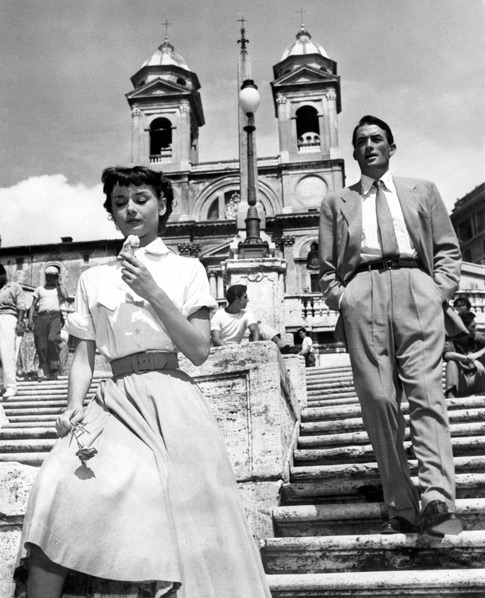 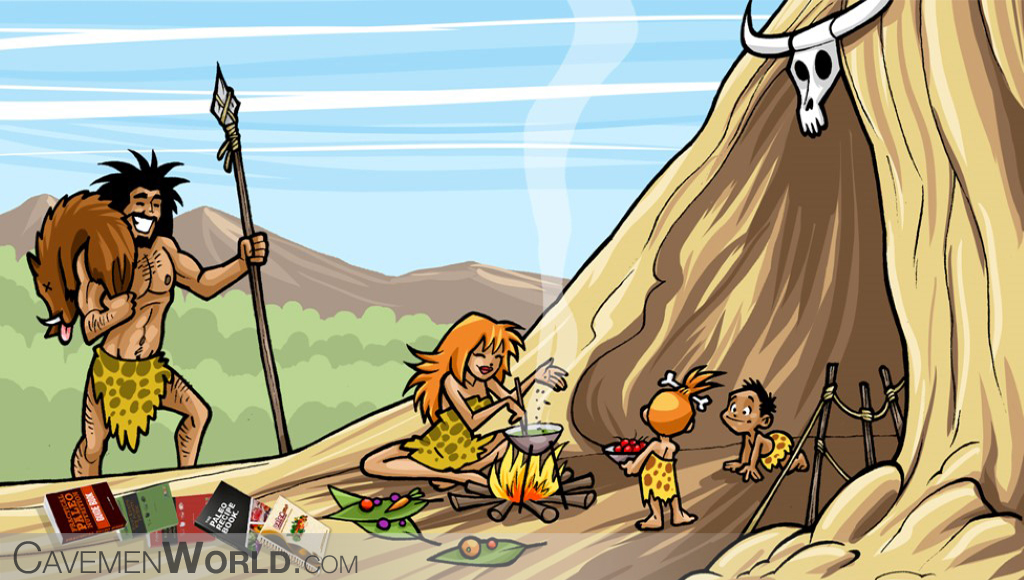 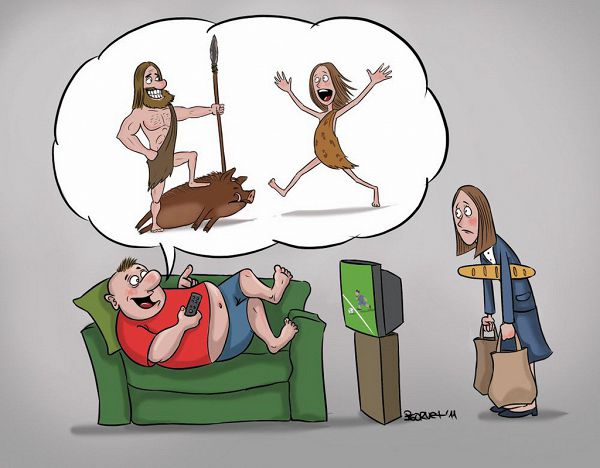 Ühe leivateenijaga pere?
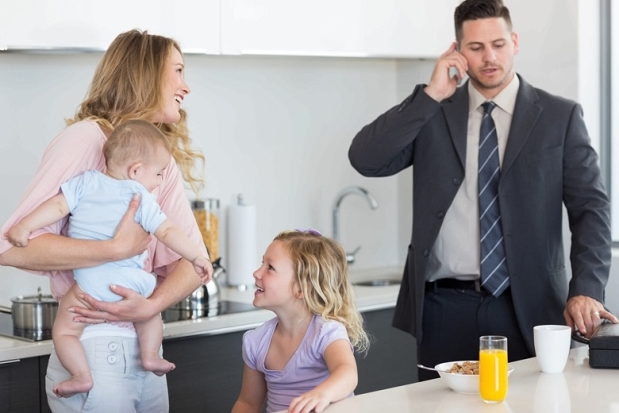 Kahe leivateenijaga pere!
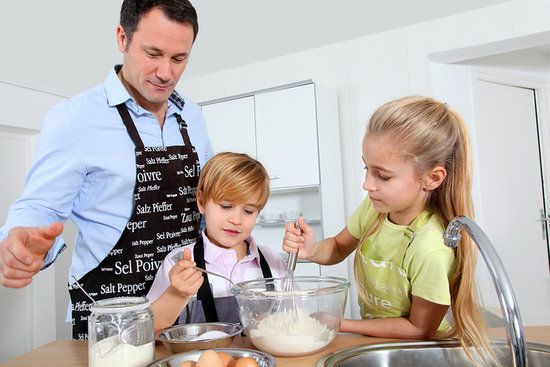 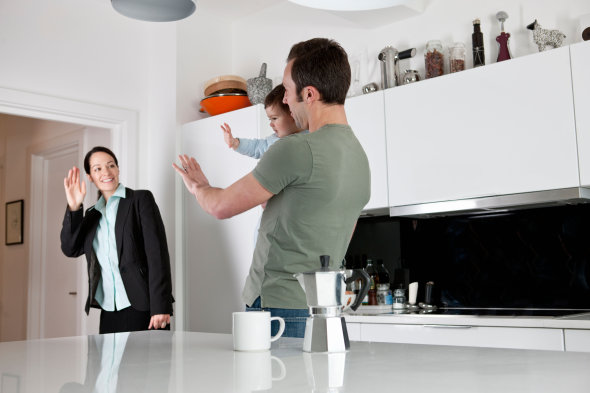 Stereotüüpide jõud
See, mida endast mõtleme ja mida arvame teisi endast mõtlevat määrab meie soorituse ja edukuse; 
Stereotüübid ei võta arvesse inimeste isikuomadusi ning individuaalseid jooni;
Stereotüübid võivad põhjustada diskrimineerimist, ebasoodsamat kohtlemist.
Tüdrukute ja poiste erinevad rollid?
?
Perekondlike ja majapidamiskohustustega tegelemine vanuse ja soo lõikes (minutid)
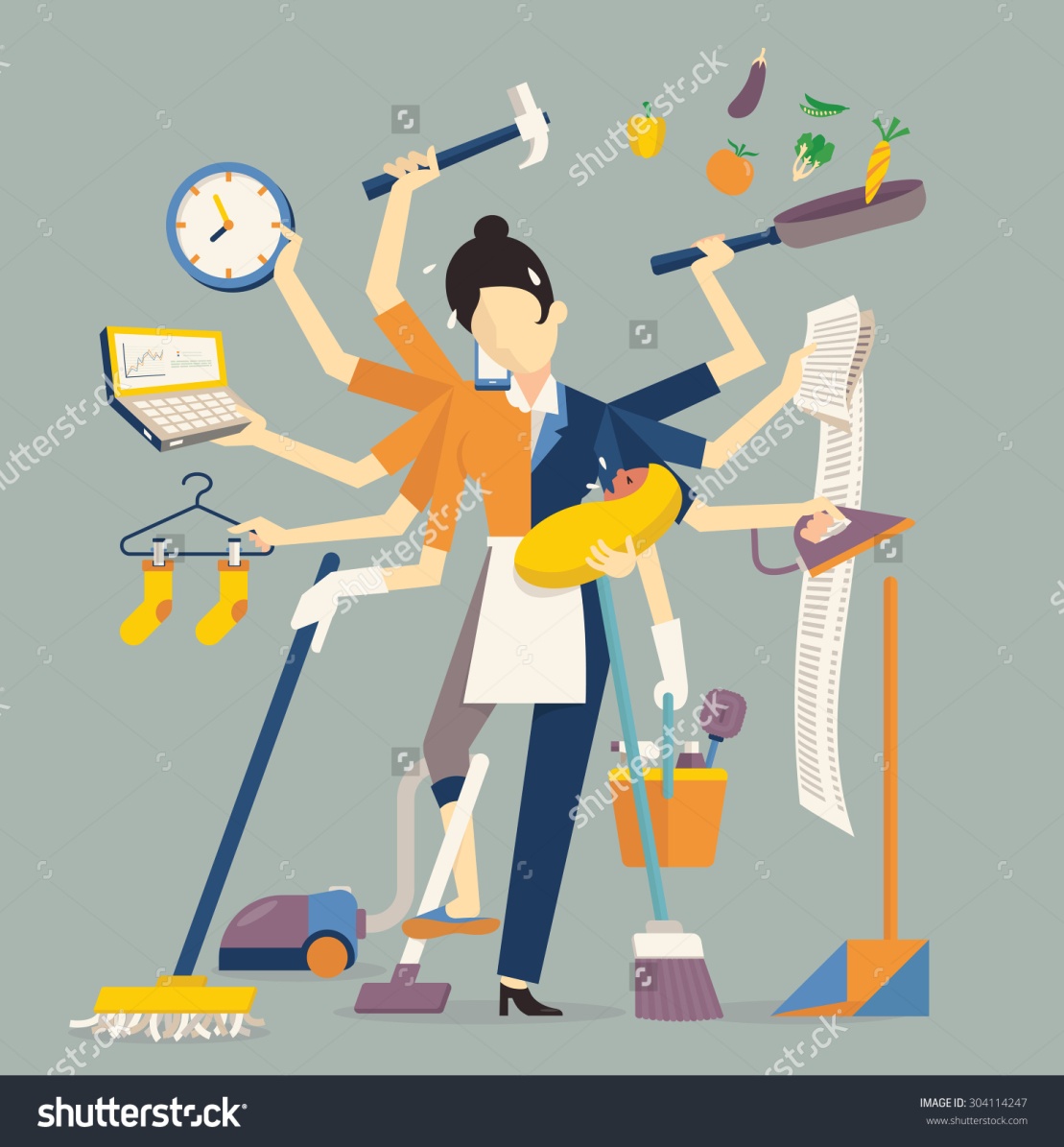 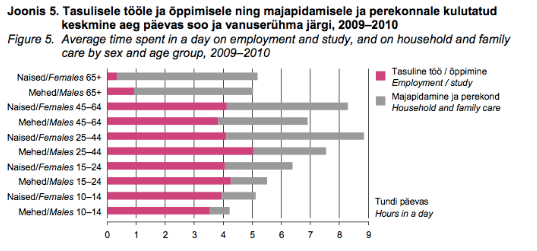 Mida see pilt tegelikult ütleb?
Mida selle reklaamiga öeldakse?
Mida me näeme?